- YKS -
SİSTEMİ 
SUNUMU
???
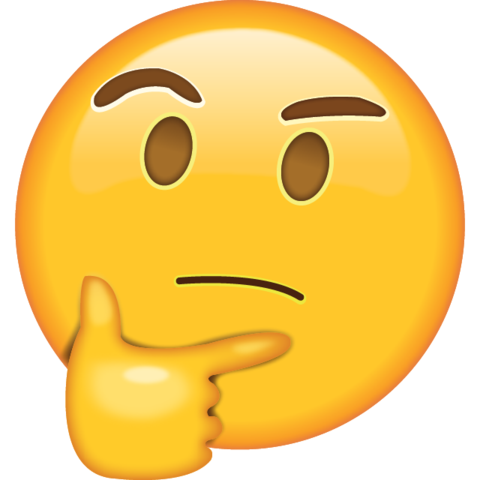 1
YKS
2
1. OTURUM
TEMEL YETERLİLİK TESTİ

TYT
Yüksek Öğretim Kurumları Sınavı  3 oturum  olarak yapılacak.
2. OTURUM
3.oturum

DİL SINAVI
ALAN YETERLİLİK TESTİ

AYT
3
TYT SORU SAYILARI
120 
SORU
135 
165
DAKİKA
40
Türkçe
40
Matematik
Sosyal Bilimler
Coğrafya                                   :5
Din Kültürü ve Ahlak Bilgisi :5
Felsefe                                      :5
Tarih                                          :5
20
Fen Bilimleri
Fizik      :7
Kimya   :7
Biyoloji :6
20
4
TYT
TYT
TEST ORANLARI
TYT puanının hesaplanabilmesi için adayların Temel Matematik Testi veya Türkçe Testinden en az 0,5 veya daha fazla ham puan almış olmaları gerekmektedir. Yalnızca bu koşulları sağlayan adaylar için TYT puanı hesaplanacaktır.
5
TYT PUAN HESABI
TYT TAM PUAN
500
6
Ayt soru sayIlarI
Soru Sayısı
160
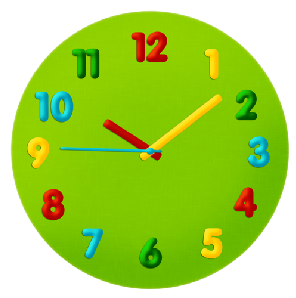 180
DAKİKA
7
DİL SINAVI
Soru Sayısı
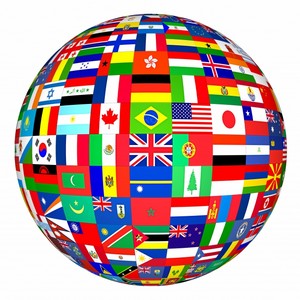 80
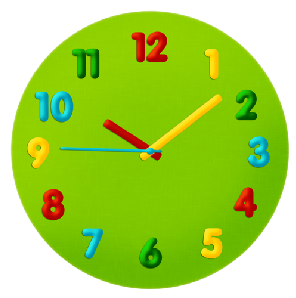 120
DAKİKA
8
HANGİ TESTLER ÇÖZÜLMELİ?
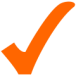 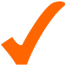 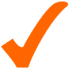 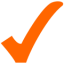 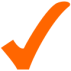 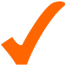 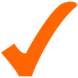 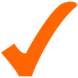 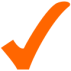 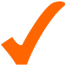 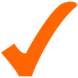 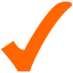 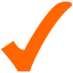 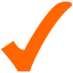 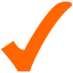 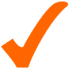 9
PUAN TÜRLERİ
SÖZEL PUAN
Temel Yeterlilik Testi %40 
Türk Dili ve Edebiyatı – Sosyal Bilimler-1 Testi % 30
 Sosyal Bilimler-2 Testi %30
SAYISAL PUAN
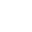 Temel Yeterlilik Testi   %40 
Matematik Testi           % 30
 Fen Bilimleri Testi        %30
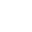 EŞİT AĞIRLIK
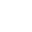 Temel Yeterlilik Testi        %40 
Matematik Testi % 30
Türk Dili ve Edebiyatı – Sosyal Bilimler-1 Testi  %30
DİL PUANI
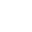 Temel Yeterlilik Testi %40 
Yabancı Dil Testi % 60
AYT puanların hesaplanabilmesi için adayların ilgili testlerin en az birinden 0,5 veya daha fazla ham puan almış olmaları gerekmektedir
10
PUAN HESAPLAMA
ORANLAR
11
BARAJ PUANLARI
BİR SONRAKİ YIL
200
İPTAL
TYT  puanından 200 puan ve üzeri alanlar, isterlerse   puanlarını bir sonraki yıl kullanabilecekler.
200 PUAN ÜZERİ ALANLAR
LİSANS
180
Sözel, Sayısal, Eşit Ağırlık ve Dil puan türlerinde 180 puan ve üzeri alanlar Lisans programlarını tercih edebilecekler..
180 PUAN ÜZERİ ALANLAR
150 PUAN ÜZERİ ALANLAR
Meslek Yüksek Okulu
TYT testinden 150 puan ve üzeri alanlar 2. oturum (Alan Yeterlilik Testi) sınavına girme ve meslek yüksek okullarını tercih etme hakkı elde edecek. .
150
12
TIP
Sayısal
50 bin
HUKUK
Eşit Ağırlık
100 bin
Eczacılık: 100 bin
Diş Hekimliği: 80 bin

- İsteyen vakıf üniversitesi başarı sırasını daha da yukarı çekebilir
MİMARLIK
Sayısal
250 bin
ÖĞRETMENLİK
300bin
MÜHENDİSLİK
Sayısal
300bin
13
ORTAÖĞRETİM BAŞARI PUANI
Diploma puanı önce 5, daha sonra 0,12 ile çarpılarak bulunur.
En az 30, en fazla 60 gelir.
Alınabilecek en yüksek puan 500 (ham)+ 60 (okuldan)=560’dır.
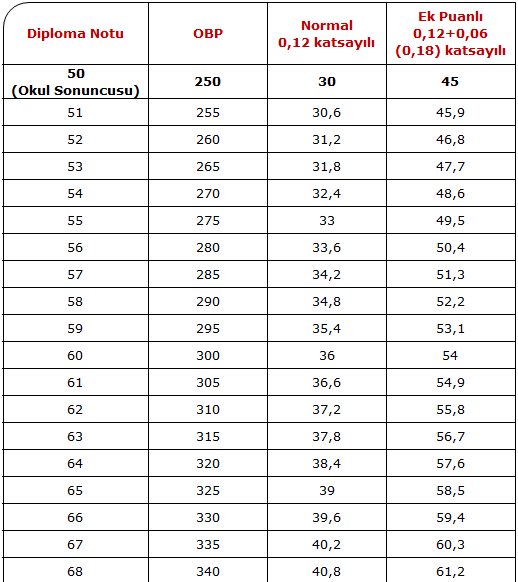 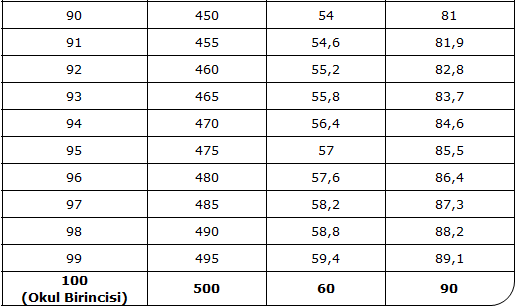 14
SAYISAL
15
EŞİT AĞIRLIK
16
SÖZEL
17
DİL
18
https://yokatlas.yok.gov.tr/
19
EBA AKADEMİK DESTEK –EBA Şifresi İle Ücretsiz
20
SORULARINIZ İÇİN
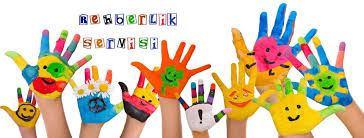 21
DİNLEDİĞİNİZ İÇİN 
TEŞEKKÜR EDERİM 

TEKRAR GÖRÜŞMEK ÜZERE
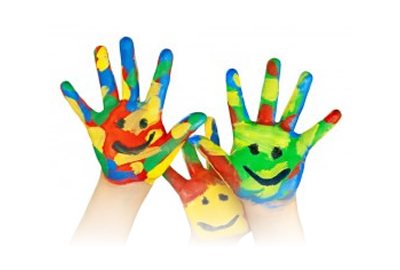 22